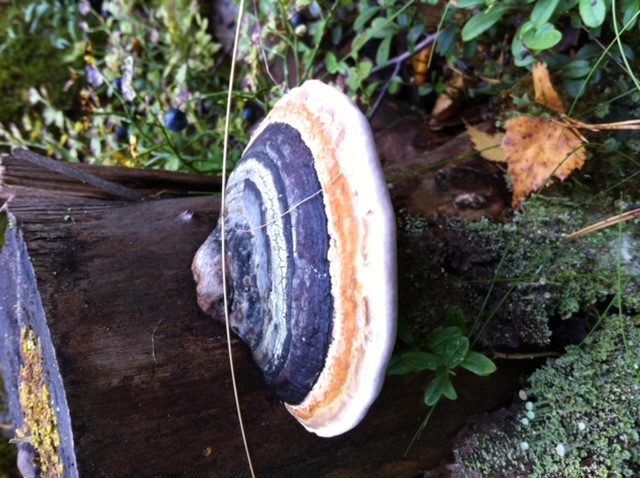 Oppimisen tuki liikunnassaTerhi Huovinen ym.POMMLI
Mari Kääpä
mari.p.kaapa@jyu.fi
Perusopetuksen opetussuunnitelma
Kokonaisvaltaisuus: fyysinen, sosiaalinen ja psyykkinen hyvinvointi 
=> onnistumisen kokemukset, koettu pätevyys, oman kehon hyväksyminen 

Tavoitteet:
– TAITOJEN OPPIMINEN: (1) Havaintomotoriikka, (2) tasapaino- ja liikkumistaidot, (3) välineenkäsittelytaidot, (4) fyysisten ominaisuuksien arviointitaidot ja kehittäminen, (5) uimataito ja vedestä pelastautumistaito 
– TYÖSKENTELY: (1) aktiivisuus ja yrittäminen, (2) turvallinen ja asiallinen toiminta, (3) vuorovaikutus ja yhteistyötaidot, (4) reilu peli, (5) vastuullinen työskentely itsenäisesti ja ryhmässä 
– TIEDOT JA KOKEMUKSET: (1) myönteinen kehonkuva ja pätevyyden kokemukset, (2) fyysisesti aktiivisen ja liikunnallisen elämäntavan merkityksen ymmärtäminen, (3) kokemukset erilaisista liikunnan harrastamisen muodoista
Liikunnanopetuksen tavoite ja oppimisen tuen lähtökohdat
Säädösperusta perusopetuksessa:miksi tukea tarjottava?
Yhdenvertaisuuslaki 2014 
6§ Yhdenvertaisuuden edistäminen 
8§ Syrjinnän kielto 
	• Välitön ja välillinen syrjintä 
	• Häirintä 
	• Kohtuullisten mukautusten epääminen sekä 	
	• Ohje tai käsky syrjiä 

Perusopetuslaki 2010 
6§ Lähikouluperiaate 
16 ja 17 § Oikeus oppimisen ja koulunkäynnin tukeen 
	• Yleinen 
	• Tehostettu 
	• Erityinen
Milloin oppilas tarvitsee tukea liikunnassa?
Kun oppiaineen tavoitteita ei saavuteta 
Kun oppilaalla vaikea osallistua opetukseen 
Kun ryhmän työskentelyilmapiiri on huono 
Kun oppilaan (fyysinen) toimintakyky on uhka oppilaan terveydelle ja hyvinvoinnille 

Milloin muulloin?
Toiminnanohjaus
Havainto-, muisti- ja liiketoimintojen yhdistäminen tavoitteelliseksi toiminnaksi
	- mahdollistaa henkilön tarkoituksenmukaisen, itsenäisen ja sosiaalisesti 	hyväksytyn käyttäytymisen
Toiminnanohjaukseen kuuluvat taidot 
	- Arjen tilanteiden jäsentäminen 
	- Toiminnan suunnittelu 
	- Suunnitelman mukaisesti toimiminen 
	- Suunnitelman joustava muuttaminen tarvittaessa 
	- Tehtävän suorittamista häiritseviä impulssien kontrollointi
Kolmiportainen tuki perusopetuksessa (Huhtanen 2011, 105)
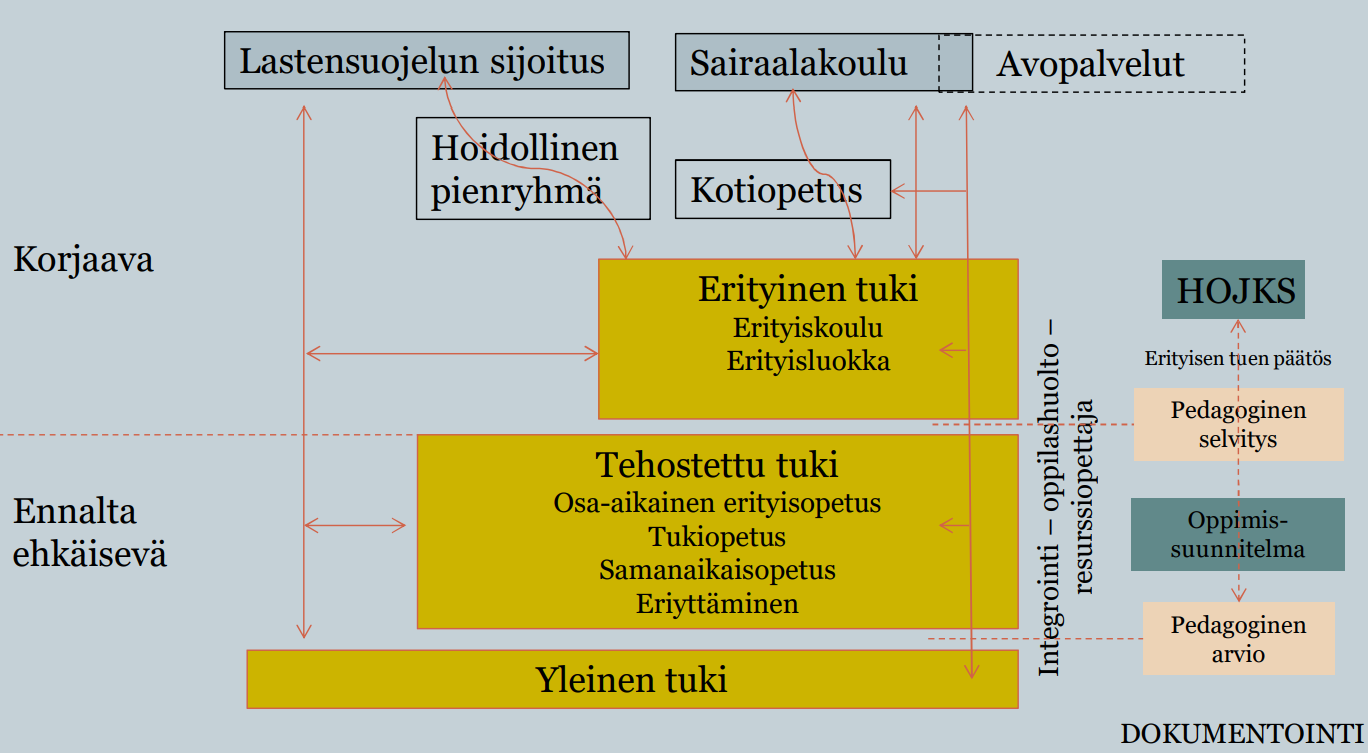 Tuki aloitettava välittömästi tuen tarpeen ilmetessä
Yleinen tuki (PL 16§) 
– Opettaja tekee pedagogisia muutoksia opetukseen, tarjoaa tukiopetusta ja tekee yhteistyötä huoltajien, erityisopettajan sekä luokanohjaajan kanssa

Tehostettu tuki (PL 16a§) 
– Luokanohjaaja/erityisopettaja kutsuu tarvittavat henkilöt tekemään pedagogista arviota, liikunnanopettajan tuotava huoli ajoissa tiedoksi
Erityinen tuki (PL 17§) 
– Liikunnanopettajan tehtävänä tuoda huoli riittävän ajoissa tietoon 
– Huom! Tehostetun tuen toimet oltava kirjattuina! 
– Erityisen tuen päätös tärkeä asiakirja 
	• Päätös oppimäärästä 
	• Päätös opetusryhmästä 
	• Päätös tarvittavasta tuesta 

– Ilman erityisen tuen päätöstä liikunnan oppimäärää ei voi yksilöllistää!
Erityiset opetusjärjestelyt
Perusopetuslaki 18§: 
”Oppilaan opiskelu voidaan järjestää osittain toisin kuin tässä laissa ja sen nojalla säädetään ja määrätään, jos: 
oppilaalla katsotaan joltakin osin ennestään olevan perusopetuksen oppimäärää vastaavat tiedot ja taidot; 
perusopetuksen oppimäärän suorittaminen olisi oppilaalle olosuhteet ja aikaisemmat opinnot huomioon ottaen joltakin osin kohtuutonta; tai 
se on perusteltua oppilaan terveydentilaan liittyvistä syistä.” 

 Ensisijaisesti kolmiportainen tuki! 
	Esim. osittainen tai kokonaan vapauttaminen, 	yksilöllisesti toteutettava opetusohjelma
Tuen tavoitteena OSALLISUUDEN vahvistaminen
”Opetuksen ja tuen järjestämisen lähtökohtana ovat sekä opetusryhmän että kunkin oppilaan vahvuudet ja oppimis- ja kehitystarpeet. Oppimisen ja koulunkäynnin tukeminen merkitsee yhteisöllisiä ja oppimisympäristöön liittyviä ratkaisuja sekä oppilaiden yksilöllisiin tarpeisiin vastaamista.” 


(Perusopetuksen opetussuunnitelman perusteet 2014)
Miten saadaan parasta mahdollista osaamista esille?  Arviointi opetusryhmään, oppimisympäristöön sekä pedagogisiin ratkaisuihin liittyvien tuen tarpeiden tunnistamisessa
Oppimisen esteiden tunnistaminen ja tukitoimet liikunnassa, esim.
Oppimisvalmiudet
Itsehallintataidot
Toisten huomioon ottaminen
Vastuullisuus
Yhteistyötaidot
Kyky kohdistaa ja ylläpitää tarkkaavaisuutta 
Halu ja innostus harjoitella 
Kyky iloita oppimisesta ja onnistumisesta 
Kielelliset valmiudet 
Tunteiden säätelyn taidot
Havaintomotoriset taidot 
Perusmotoriset taidot
Liikunnan lajitaidot 
Fyysinen toimintakyky
Tuki osana liikunnan oppiaineen opsia
Hyväksyvä ilmapiiri aina tuen lähtökohtana 
Luokkatasoiset painotukset tuessa 
	– 1.-2. lk: motoristen ongelmien 	tunnistaminen 
	– 3.-6. lk: osallisuutta lisäävien 	perustaitojen tukeminen 
	– 7.-9. lk: toimintakyvyn tukeminen ja 	harrastuksen löytäminen
Ryhmän hyväksyvä ja kannustava ilmapiiri keskeisin tuen muoto
Oppilastuntemuksen lisääminen.
Tunnin sosiaalisten tavoitteiden näkyväksi ja kuuluvaksi tekeminen.
Myönteisen kielen käyttäminen ja positiivisen palautteen antaminen.
Työtapojen ja sisältöjen valinnassa kriteerinä oppilaiden osallisuuden, autonomian ja välittömän liikunnan ilon varmistaminen.
Omasta työstä nauttiminen ja läsnäolo.
Arvioinnin lähtökohdat
Arvioinnin edistettävä oppimista 
Arvioinnin tulee olla kannustavaa 
Arviointia tulee tehdä monipuolisesti 
Oppilaan/opiskelijan tiedettävä, mitä arvioidaan ja miten arviointikriteereitä on sovellettu häneen.
Opettajan antama palaute oppilaalle
• Suurin osa arviointia muodostuu opettajan (ja vertaisten) antamasta arviointipalautteesta tunneilla 
• Opettajalta saatu huomio ja kannustava arviointipalaute on tukea tarvitseville oppilaille vähintään yhtä merkityksellistä kuin kenelle tahansa – Eriyttämisessä itsenäistä ohjelmaa (mahd. avustajan kanssa) tulee käyttää harkiten 
• Tukea tarvitseville oppilaille monikanavaisuus palautteen annossa on tärkeää, myös 13-18-vuotiailla… – Pelkkä suullinen palaute ei kaikille ”kolahda”
Tukea tarvitsevan oppilaan arviointi perusopetuksessa
Arvioinnin tarkoitus 
– Tukea oppilaan kasvua ja kehitystä 
– Antaa oppilaalle tietoa omasta osaamisesta 
– Ohjata ja KANNUSTAA 
– Vahvistaa oppilaan itseluottamusta 
– Kehittää oppimaan oppimisen taitoja

Periaate arvioinnin suunnittelussa: 
Jokaisella oppilaalla oikeus OSOITTAA PARASTA MAHDOLLISTA OSAAMISTAAN.
Arvioinnissa huomioitavaa… (PO)
Annetun palautteen on tärkeää olla konkreettista, jotta sillä merkitystä oppilaalle (vert. numero/sanallinen) 
Positiivinen palaute aikaansaa muutoksia paremmin kuin negatiivinen 
KÄYTTÄYTYMINEN EI SAA VAIKUTTAA OPPIAINEEN ARVOSANAAN (vert. Liikunnassa työskentelytaitojen arviointi 50 % numerosta) 
Heikkojen oppilaiden oppimismotivaatio tutkitusti heikkenee 3. luokalla => pienetkin edistymiset oppimisessa tärkeää tehdä näkyviksi
Poissaoleva peruskoululainen
Heti, kun oppilaalla ilmenee vaikeuksia liikuntatunneilla osallistumiseen tai tavoitteiden saavuttamiseen oppilas on otettava kolmiportaisen tuen piiriin – myös liikunnassa. 

Mikäli tuki on laiminlyöty, tilanne haastava: 
– Ilman näyttöjä oppimäärää ei voi arvioida. 
– Ilman tarvittavia hallintopäätöksiä opettajaa ei voida velvoittaa järjestämään oppilaalle yksilöllistä ohjelmaa näyttöjen antamiseksi. 
– Ilman oppimäärän yksilöllistämistä (erityisen tuen päätöstä) opettaja ei voi hyväksyä näytöksi kotona kuitattua päiväkirjaa tms.
 
Ts. säädöksiä noudatettava myös liikunnanopetuksessa.
Miten oppilaan kulttuuri, uskonto yms. Henkilökohtaiset asiat huomioidaan arvioinnissa?
Oppilas ei osallistu opetussuunnitelman mukaiseen opetukseen… (musiikkiliikunta, uinti…)? 

Lähtökohtana se, että ilman päätöstä erityisistä opetusjärjestelyistä (PL 18 §, LL 29 §) tai yksilöllisestä oppimäärästä (PL 17 §) oppilas osallistuu opetukseen 
	– Päätöksiä tehdessä tehdään päätös myös arvioinnista – ei jälkikäteen 
	– Oppiaineen arvioinnista vastaa oppiaineen opettaja (	Perusopetusasetus 13 §, Lukiolaki 38 §) 
	– LIITO lausunnot arvioinnista: LIITO 3/2017
Kuka päättää liikunnan arvioinnista?
”Oppilaan arvioinnista päättää kunkin oppiaineen tai opintokokonaisuuden osalta oppilaan opettaja, tai jos opettajia on useita, opettajat yhdessä.” (Perusopetusasetus 13 §, Lukiolaki 38§) 
	– Liikunnan oppilasarviointi on liikunnanopettajan tehtävä. 
	– Liikunnanopettajan ei voida edellyttää arvioivan oppilasta ilman tarvittavia 	näyttöjä. 
	– Liikunnanopettajan ei voida edellyttää järjestävän oppilaalle yksilöllistä 	ohjelmaa ilman päätöksiä oppilaan tarvitsemasta tuesta. 
	 Tärkeää erityisesti peruskoulussa sekä oppilaan että opettajan oikeusturvan 	kannalta.
Tuen järjestäminen käytännössä
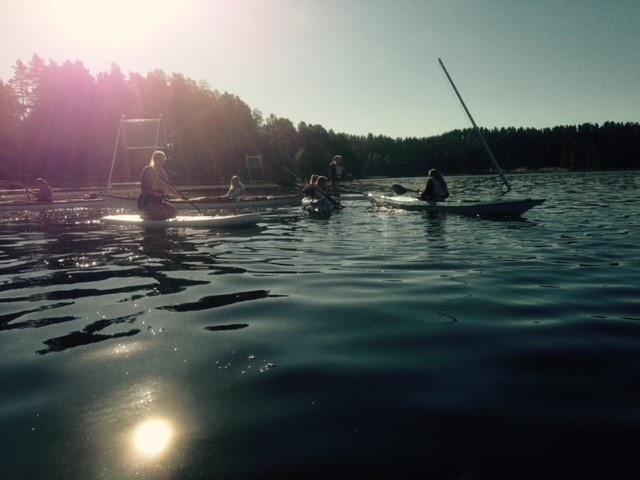 Miten tukea fyysistä, psyykkistä (kognitiivista) ja sosiaalista toimintakykyä liikunnassa?
Fyysisen toimintakyvyn tukeminen
Fyysisen toimintakyvyn alueelle kuuluvia oppimisvalmiuksia: 
Havaintomotoriset taidot 
	- Tilan, liikkeen ja oman kehon hahmotus
Perusmotoriset taidot 
	- Tasapaino-, liikkumis- ja välineen 	käsittelytaidot  
Fyysinen kunto ja toimintakyky 
	- Aerobinen kunto, lihasvoima, nivelten 	liikelaajuus  
Tuen tarpeita voi hahmottaa myös kuulemisen, näkemisen ja liikkumisen pulmien kautta.
Tuen tarpeen tunnistaminen
Miten fyysisen toimintakyvyn tukea tarvitseva oppilas saattaa toimia liikuntatunneilla? Esim. 
	- Välttää osallistumista esim. pallopeleissä 
	- Ei pysty osallistumaan kaikkiin liikuntamuotoihin  
	- Liikkuu kömpelösti, törmäilee 
	- Käyttää voimaa epätarkoituksenmukaisesti 
	- Vetäytyy lepäämään 
Millaisia pulmia oppilaalla voisi olla? Esim. 
	Motorisen oppimisen vaikeus DCD, fyysinen vamma tai sairaus (aistivammat, CP, 	MMC, sydänsairaus, astma, reuma tms.), ylipaino, vähäiset liikuntakokemukset
Fyysisen toimintakyvyn tukeminen perusopetuksen liikunnan opetuksessa
Vuosiluokilla 1-2 
	on tärkeää tunnistaa sellaiset motorisen oppimisen vaikeudet, joilla voi olla 	yhteyttä muihin oppimisen ongelmiin. 

Vuosiluokilla 3-6 
	kiinnitetään huomiota sellaisten perustaitojen hallintaan, joilla on merkitystä 	yhteiseen toimintaan osallistumisessa. 

7-9 vuosiluokat 
	opetuksessa kiinnitetään erityistä huomiota toimintakyvyn tukemiseen ja 	mieluisan liikuntaharrastuksen ylläpitämiseen tai löytämiseen.
Fyysisen toimintakyvyn tukemisen periaate
Fyysisen toimintakyvyn tukeminen
Oppilasjohtoisilla työtavoilla on yhteys
oppilaan tavoitteenmukaiseen toimintaan osallistumiseen ja
oppilaan fyysiseen aktiivisuuteen (Huovinen, 2019).

Fyysinen aktiivisuus vahvistaa fyysistä toimintakykyä 
- miten aktivoida kaikkia oppilaita aktiiviseen osallistumiseen tunnilla?

Opetusmenetelmät ja ympäristön muokkaaminen
Inaktiivisuuden vähentäminen
Eritasoiset tehtävät oppilaan tasolle 
Tehokas organisointi 
	- Jonot mataliksi/ lyhyiksi (Liikkuva koulu) 
	- Pienet joukkueet 
	- Nopeat ohjeet => Yksinkertaiset ohjeet tarpeeksi hitaasti 
	- Oppilaat auttavat välineitten kanssa  
	- Virikkeellinen oppimisympäristö  Pistetyöskentely 
	- Tauotus, rytmi
Fyysisen toimintakyvyn tukeminen
Osallistumista edistävien tehtävien periaatteet organisatorisesta näkökulmasta: 
Kukaan ei ”tuijota” => tehtävät organisoidaan niin, että jokaisella rauha tehdä omalla tavallaan 
Kukaan ei tipu pelistä pois => tehtävä jatkuva, aina pelastuu ja pääsee takaisin mukaan 
Opettajan helppo eriyttää huomaamattomasti ja oppilaalla mahdollisuus päättää osallistumisestaan
Fyysisen toimintakyvyn tukeminen
Miten saan (suuressa) ryhmässä aikaa yksittäisen oppilaan kohtaamiseen ja tukea tarvitsevien oppilaiden opettamiseen?
Ennakointi ja vahvistaminen
Tarkoituksenmukainen ryhmittely ja käytettävissä olevan tilan selkeä organisointi ”vapauttaa” opettajan 
Pyri pienryhmäopetukseen (esim. tehtäväpisteet, pienpelit) 
Heterogeeninen vai homogeeninen ryhmä? 
Esim. tehtäväopetus (tuttu/uusi tehtävä), erilaisten ratkaisujen tuottaminen, itsearviointityyli ja pariohjausmenetelmä
Harjoittelu ennen ja jälkeen liikuntatunnin
	- Tukiopetus 
	- Kerho- ja harrastustoiminta  
	- Yhteistyö huoltajien kanssa 
Suunnittelu  
	- Oppisisältöjen järjestys 
	- Ryhmittelyt 
Energian purku tai rauhoittuminen ennen harjoittelua
Fyysisen toimintakyvyn tukeminen
Oikeanlaisten välineiden käyttäminen
	- Liikuntaan on saatavilla monenlaisia 	erityisiä toimintavälineitä, joita voi lainata 	välineet.fi –palvelusta 	http://www.valineet.fi/ 
	-  esim. sovellettu lumilautailu 
	- Välineitä voi myös itse valmistaa ja 	soveltaa oppilaiden tarpeiden mukaisesti
	esim. näkövammaiselle oppilaalle 	sovelletut välineet
Yhdessä tekeminen 
	- Tsemppaaminen
	- Rytmittäminen
	- Kinesteettinen ohjaus 

 Suorituksen visualisointi & konkretisointi (”mallaaminen”)
Fyysisen toimintakyvyn tukeminen --> Anna aikaa
Anna oppilaan kokeilla rauhassa itse 
 Anna palautetta vain yhdestä asiasta kerrallaan 
	- (riittävän) onnistumisen kannalta 	oleellisin 	korjattava asia ensin  
Toista samoja liikesuorituksia riittävän pitkään 
	- vaihtelevat tavat, vaikka tehtävä 	itsessään 	pysyy samana 
Opeta samaa liikuntamuotoa riittävän pitkään 	
	- esim. 3-6 kertaa
 Pedagoginen eriyttäminen
1. Opiskelun laajuus 
	- Esim. voimistelu: kuperkeikka eteen, taakse, 	käsinseisontakuperkeikka, puolivoltti (e/t)
	=> apuvälineellä, avustuksella, itsenäisesti 
2. Opiskelun syvyys 
	- Esim. lentopallo: peli-idea koppipallona, 	kosketusten ja 	yksilön kentälle sijoittumisen 	hiominen, joukkuetaktiikan hiominen 
3. Opiskelun etenemisnopeus 
	- Esim. luistelu-/jääpelitunti: ryhmän jakaminen 	siten, että kokeneemmat luistelijat voivat edetä 	nopeammin perusluistelusta mailan kanssa 	toimimiseen ja kokemattomammat käyttävät 	enemmän aikaa 	perustaitojen hiomiseen
Eriyttäminen
= Oppilaan tai oppilasryhmän tietoista ja tarkoituksenmukaista erilaista käsittelyä opetustilanteessa (Heikinaro-Johansson & Kolkka 1998, 49) 
Hallinnollinen eriyttäminen 
	Erilaisten opetusryhmien	muodostaminen 
Pedagoginen eriyttäminen  
	Erilaisten opetusmenetelmien	käyttäminen 	
	Oppilaiden yksilöllinen huomiointi

Eriyttäminen voi kohdistua sisältöihin, oppimisympäristöön ja välineisiin, työtapoihin tai käytettävissä olevaan aikaan.
Kognitiivisen toimintakyvyn tukeminen
Tuen tarpeen tunnistaminen
Miten kognitiivisen toimintakyvyn tukea tarvitseva oppilas saattaa toimia liikuntatunneilla? Esim.  
	Ei noudata ohjeita; ei osallistu keskusteluihin 
	Ei osoita oma-aloitteisuutta, itsenäinen työskentely haastavaa 
	Katselee, mitä muut tekevät; kyselee, mitä pitää tehdä 
	Käyttäytyy häiritsevästi tai häiriytyy herkästi ulkopuolisista ärsykkeistä 
	On motorisesti kömpelö 
Millaisia pulmia oppilaalla voisi olla? 
	Esim. Laaja-alainen kielenkehityksen vaikeus, ADD, ADHD, kehitysvamma, 	heikko kielitaito
Vaikeuksien kasaantuminen
Hahmottamisen pulmien osa-alueet
Kognitiivisen toimintakyvyn tukeminen1. Opetusviestintä
Monikanavainen ohjeistus
 	Selkokieli puhuttuna 	Näyttäminen  
	Kuvat 
	Viittomat 
	Kirjoitetut ohjeet 
	Välineet "apuopettajina”
Selkokieli: 
Sano vähän ja hitaasti 
- Painota ydinkohtia nonverbaalisti ja toistamalla 
- Selitä vaikeat käsitteet
Kognitiivisen toimintakyvyn tukeminen:Monikanavaisuus ja visuaalisuus, esim.:
Miten sanoisit selkokielellä?
” Hei nyt ois kiva, jos mä vihellän pilliin ja pyydän kuuntelemaan niin te kuuntelisitte, vaikka osa onkin tuolla lavalla ja osa täällä. Tähän menee kauheesti aikaa tunnista, ja kun meillä on vaan tää yks tunti, ni jos pitää kokoontua tähän ennen kuin kaikki pystyy kuuntelemaan. Nyt hei muista ku pelataan, ni säilyttää malttis. Eli nyt mä pyysin et varotaan toisten jalkoja, joten älä ainakaan tahallaan hosu sillä mailalla sinne toisen paljaisiin jalkoihin tai lämäse sitä palloa. Sähän muistat, että tämmösessä pelissä on tarkotuksena syöttää toiselle sun joukkuetoverille sitä palloa. Eli hei, kuuntele. Ei oo tarkoitus että lyöt vaan täysillä palloa tonne, palloa tonne toiseen päähän sinne päähän opettaja näyttää käsillään pesäpallon lyöntiä muistuttavan liikkeen minne yrität tehdä maalia, vaan katsot missä sun joukkuetoverit on ja syötät sun joukkuetoverille. Sillälailla pallo etenee sitä maalia kohti, mitä sä yrität sitä saada. Eli nyt jos täysillä aina vaan lämästään sitä palloa, sillon se helposti just läjähtää toisen jalkaan opettaja näyttää käsillään jalkaa. Oppilas sanoo jotain, johon opettaja jatkaa. Joo ois kiva päästä pelaan, mut jokainen muistaa tän.” (16.4.2009 tunti 2)
Kognitiivisen toimintakyvyn tukeminen:2. Oppimisympäristön muokkaus
Karsi häiritsevät ärsykkeet 
	- tyhjä tila tai oppilaiden sijoittelu tilaan 
Rutiinit ja rakenteet, jotka tukevat ohjeiden kuuntelua ja oppimista 
	- omat paikat, viivat, selkä seinään
	- tilan jakaminen, väritys 
	- ryhmittelyt, jossa hyvä olla 
	(sosiaalinen ymp.) 
Sopivat välineet  
	- välineiden tarkoituksenmukainen esille 	ottaminen (Vasta ohjeen jälkeen? Heti väline 	käteen?)
Kognitiivisen toimintakyvyn tukeminen:2. Oppimisympäristön muokkaus  Ajallinen oppimisympäristö
Rytmitä tunti 




Tauko asiasta toiseen siirryttäessä 
Aikataulut esillä 
Ota rennosti: Sopiva meteli ja epäjärjestys kuuluu liikuntatunnille!
Kognitiivisen toimintakyvyn tukeminen3. Suorituksen ohjaus
Anna selkeät toimintaohjeet
	- myös odottelun ajaksi
	- huomioi muistin rajoitukset
	 yksi ohje kerrallaan
	 kirjallinen/kuvallinen 	muistutus
Auta oleellisen hahmottamisessa
	- esim. ”katso polveani”  	osoitus polveen
	- käytä lapsen nimeä
	- opettajan sijoittuminen
Psyykkisen ja sosiaalisen toimintakyvyn tukeminen
Psyykkisen ja sosiaalisen toimintakyvyn haasteita voivat olla esim.
Nuorten mielenterveyden haasteita, esim.
Muita sosioemotionaalisia vaikeuksia, esim.
Masennus ja mielialahäiriöt 
Ahdistuneisuus, pelkotilat (esim. sosiaalisten tilanteiden pelko, paniikkihäiriö, pakko-oireet
 Itsetuhoisuus 
Päihdeongelmat 
Peli- ja nettiriippuvuus 
Käytöshäiriöt 
Syömishäiriöt
Tunteiden ilmaisemisen vaikeus 
Toisiin ja/tai itseensä luottamisen vaikeus 
Osallistumattomuus, vetäytyminen 
Oman vuoron odottamisen vaikeus 
Pettymysten sietämisen vaikeus 
Aggressiivisuus  

Kiusaaminen
POPS:n mukaan liikunnan avulla kasvaminen tarkoittaa
toisia kunnioittavaa vuorovaikutusta, 
vastuullisuutta, 
pitkäjänteistä itsensä kehittämistä, 
tunteiden tunnistamista ja säätelyä sekä 
myönteisen minäkäsityksen kehittymistä. 

Liikunta tarjoaa mahdollisuuksia iloon, keholliseen ilmaisuun, osallisuuteen, sosiaalisuuteen, rentoutumiseen, leikinomaiseen kisailuun ja ponnisteluun sekä toisten auttamiseen. Liikunnassa oppilas saa valmiuksia terveytensä edistämiseen. (Perusopetuksen opetussuunnitelman perusteet 2014)
Ilmapiirin merkitys
Sosiaalinen yhteenkuuluvuus lisää oppilaan sitoutumista liikunnanopetukseen (Shen ym. 2012). Sitoutuminen = oppilaan aktiivista, tavoitteellista, pitkäjänteistä ja määrätietoista toimintaa liikunnan oppimistilanteessa 

Suhde opettajaan voimakkaampi sitoutumisen ennustaja kuin suhde oppilastovereihin: pedagogisen välittämisen käsite (Shen ym. 2012). 

Opettajat voivat vaikuttaa asenteisiin, joita oppilaat osoittavat toisiaan kohtaan (O’Brien ym. 2009). Heikko koettu fyysinen pätevyys sekä sosiaalisen tuen puute (koulussa kiusaaminen ja syrjintä) nousevat tärkeiksi liikuntaan osallistumisen esteiksi (Law ym. 2007; Mulligan ym. 2012).
Hyväksyvän ja kannustavan ilmapiirin luominen
Tunne oppilaasi  
	- Nimien osaaminen 
	- Jotakin henkilökohtaista (harrastus, 	kiinnostus, taito…) 
Auta oppilaita tutustumaan toisiinsa 
	- Nimet tutuksi 
	- Vaihtelevat ryhmittelyt – liikkeelle 	turvallisesta pienryhmästä 
Ilmaise tunnin sosiaaliset tavoitteet selvästi ja anna palautetta tavoitteen suunnassa  
	- ”Tällä tunnilla kannustamme kaveria.” 
	- Välitön puuttuminen kiusaamiseen 
	- Kiusaaminen sosiaalisten taitojen puutteena
Hyväksyvän ja kannustavan ilmapiirin luominen
Käytä myönteistä kieltä 
	- Kiitä ja kehu 
	- Ohjaa oppilasta 
	myönteisin toimintaohjein 
Kuuntele ja arvosta oppilasta 

Tutkimustulos: 
Opettajan kielteinen ja komentava viestintä lisäsi häiriökäyttäytymistä. Oppilaat huomioiva viestintä lisäsi kaikkien oppilaiden osallistumista. (Siutla ym. 2012.)
Miten muuttaisit myönteisemmäksi? 
Muista ”hampurilaistekniikka”.
Osallisuuden edistäminen
Osallisuus = oppilas pystyy konkreettisesti osallistumaan liikuntaan omista lähtökohdistaan ja pystyy vaikuttamaan itseään koskeviin asioihin. 
Oppilaslähtöiset opetusmenetelmät  
	Huom! Opettajajohtoisuuskin voi edistää 	osallisuutta (turvalliset rajat).
Oppilaan toimintakykyä vastaavat tehtävät 	 	- riittävän haasteellisia ja mahdollistavat 	onnistumisen  
Tehtävät, joissa jokaisella osallistujalla merkittävä rooli , esim. yhteistoiminnalliset tehtävät, pelipaikat.
Opettajan ammattietiikka:
Yhdenvertaisuus
Yhdenvertaisuudella tarkoitetaan sitä, että kaikki ihmiset ovat samanarvoisia riippumatta heidän sukupuolestaan, iästään, etnisestä tai kansallisesta alkuperästään, kansalaisuudestaan, kielestään, uskonnostaan ja vakaumuksestaan, mielipiteestään, vammastaan, terveydentilastaan, seksuaalisesta suuntautumisestaan tai muusta henkilöön liittyvästä syystä.


Oikeudenmukaisessa yhteiskunnassa henkilöön liittyvät tekijät, kuten syntyperä tai ihonväri, eivät saisi vaikuttaa ihmisten mahdollisuuksiin päästä koulutukseen, saada työtä ja erilaisia palveluja - perusoikeudet kuuluvat kaikille.
Suomen perustuslaissa yhdenvertaisuuden periaate viittaa sekä syrjinnän kieltoon että ihmisten yhdenvertaisuuteen lain edessä. Yhdenvertaisuuslaki, rikoslaki, tasa-arvolaki ja työlainsäädäntö tarkentavat syrjinnän kieltoa eri elämänalueilla.
Yhdenvertaisuus ja liikunta
KULTUURIEN MONINAISUUS
	- kieli, uskonto, kansallisuus

SUKUPUOLET, SEKSUAALISUUS/SEKSUAALI-IDENTITEETTI YM.
	- kaikki eri sukupuolet, sateenkaariperheet

TASA-ARVO, YHDENVERTAISUUTTA KAIKILLE
	- koulutus, asenteet perheessä ja yhteiskunnassa, ympärileikkaus (Plan)

MIELENTERVEYS
	- paniikkihäiriöt, ryhmätilanteiden pelko, oman 	kehon hyväksymien ongelmat stigma, kiusaaminen, syrjintä
Tutustukaa omaan aiheeseenne:
hankkikaa tietoa ja
valmistelkaa lyhyt infoisku aiheesta keskustelun pohjaksi.

Miten huomioitava liikunnassa? (tanssi, uinti)
Miten eri liikuntaympäristöissä? (talviliikunta, suunnistus, uinti)
Arviointi?
Millaisia ”elävän elämän live-tilanteita”?
Lähteet:
Aarskog, E. 2021. ’No assessmetn, no learning’: exploring student participation in assessment in Norwegian physical education (PE). Sport, education and society 26(8), 875-888.
Chen, S., Chen, A. & Zhu, X. 2012. Are K-12 learners motivated in physical education: A meta-analysis. Research quarterly for exercise and sport 83(1), 36-48.
Huovinen, T. 2020. Tuki aloitteellisuudelle lisää osallistumista ja liikettä. Liikunta ja tiede, 57, 43-45.
Jaakkola, T., Liukkonen, J. & Sääkslahti, A. (toim.) 2017. Liikuntapedagogiikka. PS-Kustannus.
Jyrhämä, R., Hellström, M., Uusikylä, K. & Kansanen, P. 2016. Opettajan didaktiikka. PS-Kustannus.
Kokkonen, M. 2015. Sukupuoli ja seksuaalinen suuntautuneisuus koululiikunnan kompastuskivinä: kuvaileva kirjallisuuskatsaus. Kasvatus 5, 460-472.
Kujala, T. 2013. Kertomuksia koululiikunnasta – suorittamisesta yhdenvertaisuuteen. Liikunta & Tiede 50 (1), 45–51. Kari, J. 2016. Liikunnallinen elämäntapa syntyy kokemuksellisesti oppien. Liikunta ja tiede, 53(5), 22-26.
Mitchell, D. & Korhonen, J. 2018. 27 tutkitusti toimivaa tapaa opettaa. PS-Kustannus.Mosston, M. & Ashworth, S. 2008 (first online edition). Teaching Physical Education.
Perusopetuksen opetussuunnitelman perusteet 2014.
Shen, B., McCaughtry, N., Martin, J., Fahlman, M., Garn, A. 2012. Urban High-School Girls’ Sense of Relatedness and Engagement in Physical Education. Journal of teaching in physical education 31(3), 231-245.
Siljamäki, M. & Anttila, E. 2021. Developing Future Physical Education Teachers’ Intercultural Competence: The Potential of Intertwinement of Transformative, Embodied, and Critical Approaches. Front. Sports Act. Living 3:765513. doi: 10.3389/fspor.2021.765513
Sääkslahti, A., Koponen, J. & Pietilä, M. 2021. Liikunnan päättöarvioinnin kriteerit. LIITO 4/21, 6-7.